24 сентября.Классная работа.
Минутка чистописания
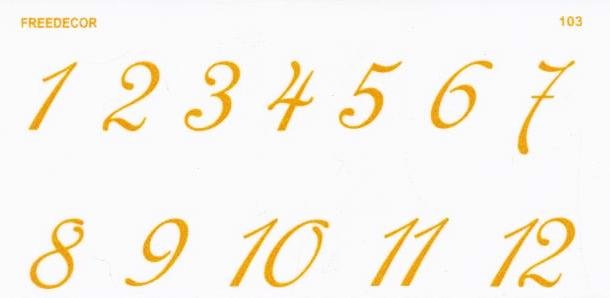 Запишите дробью, какую часть от целого показывают рисунки.
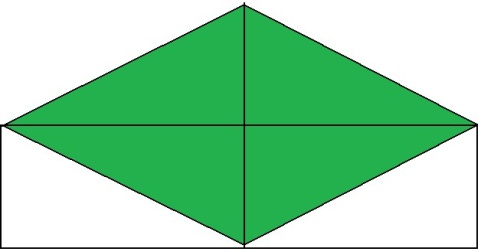 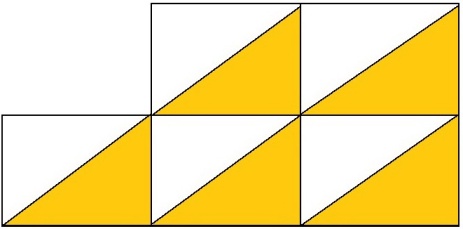 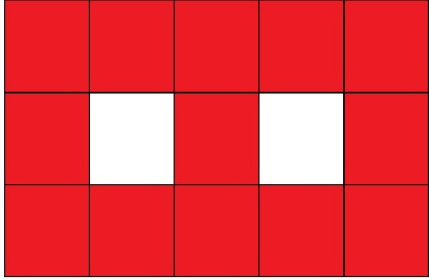 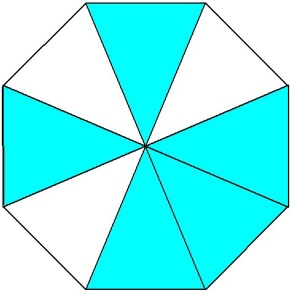 Проверьте себя.
1     5      4     13     5
4    10     6     15     8